Základy politické geografie, současné konflikty a ohniska napětí
12
Stát, státní hranice, státní území
Stát je politické uspořádání společnosti, které se vyznačuje suverenitou a svrchovanou mocí nad svým územím (mnoho definic) 

(suverénní) stát vymezen: 1) územím;  2) obyvatelstvem;     3) státními organizacemi (vláda, státní moc, právní řád);       4) organizovanou ekonomikou; 5) dopravním a komunikačním systémem;  6) suverenitou a zejména              7) mezinárodním uznáním

Max Weber (1864-1920), německý sociolog:             
Stát je organizace politické moci disponující legitimním monopolem fyzického násilí.
Stát, státní hranice, státní území
Území státu vymezeno hranicí (určena mezinárodními smlouvami), některé hranice sporné – destabilizační faktor (př. hranice Maroka                     a Mauritánie nebo Indie a Číny)

Státní hranice: přírodní a umělé
Přírodní: linie vymezené přírodními podmínkami (vodní toky, pohoří, pobřežní linie…), většina evropských zemí
Umělé: smluvně vymezené, průběh téměř přímočarý                                       → podle poledníků a rovnoběžek (některé státy USA) nebo klikatý → rozšíření národů, náboženských skupin, na základě mírových smluv (hranice Německa, Nizozemska, Polska, Belgie…)
Stát, státní hranice, státní území
Součást státního území přímořských států i tzv. pobřežní vody (teritoriální vody), tj. mořské pásmo přiléhající k pobřeží

Úmluva OSN o mořském právu (1982) → teritoriální vody do šíře 12 mil (22,238 km), součást i mořské dno, podzemí a vzdušný prostor nad ním, plavba cizím plavidlům povolena

Funkce státní hranice: dělící a spojující, ve vyspělém světě spojující → tok informací, financí, osob a zboží, omezován pouze nelegální přesun (teroristé, drogy…)
Politickogeografická                           a socioekonomická klasifikace států
(1) Podle politického systému na autokracie a demokracie (nedemokratické a demokratické státy)
Autokracie 
Neomezená státní moc v rukou jednotlivce nebo úzké skupiny lidí, výkon moci se většinou opírá o ozbrojené síly                               a byrokratickou státní správu
Diktatury (některé africké a latinskoamerické země → Súdán, Libérie, Haiti aj.)
Nejvyšší stupeň totalitarismus (realizace státní ideologie ve všech oblastech společenského života pomocí násilí),                                                př.: fašismus (Německo 1933-1945),  komunismus (SSSR 1917-1991)
Zvláštní typ: autoritářský režim (Španělsko za Francisca Franca 1892-1975)
Politickogeografická                                a socioekonomická klasifikace států
Demokracie
Účast lidu na řízení společnosti, vláda lidu založena na ústavě umožňující legální existenci opozice (pluralismus)

Dělba moci (zákonodárná, výkonná a soudní), zajištěna spoluúčast občanů na polit. rozhodování, občanská práva a svobody (volby, sdružování, projevu, náboženského vyznání apod.)

Nejčastější forma demokracie: parlamentní demokracie (demokratické republiky a konstituční monarchie) 

Nejvyšší orgány:  parlament (zákonodárná moc), vláda (výkonná)    a státní představitel (prezident či panovník)
Politickogeografická                                 a socioekonomická klasifikace států
(2) Podle formy vlády na monarchie a republiky
Monarchie
Hlavou státu panovník (monarcha – král, císař, kníže atd.)                        s politickými privilegii

Konstituční/ústavní a absolutní/absolutistické
Konstituční → moc panovníka omezena ústavou (reprezentační poslání a nadstranická role), např. Velká Británie, Dánsko, Švédsko, Španělsko…

Absolutní → veškerá státní moc ztělesněna v osobě panovníka, není omezen žádnou legální autoritou, např. Saudská Arábie, Omán, Bahrajn, Brunej…, zvláštní formou je teokratická absolutní monarchie Vatikán v čele s papežem
Politickogeografická                                  a socioekonomická klasifikace států
Specifická skupina – monarchie v personální unii s VB (Commonwealth), pouze společný formální panovník jinak samostatných států (Kanada, Austrálie, Nový Zéland, JAR…)

Republika
Suverénní moc má lid, který si volí na určité období svého představitele (prezidenta) a zastupitelský sbor (parlament)
Podle podílu pravomocí rozlišujeme:
Prezidentský systém/republika → propojení funkce s předsedou vlády, rozsáhlé pravomoci, relativně nezávislý na parlamentu (USA, Argentina, Brazílie)
Parlamentní systém → prezident omezen parlamentem, výkonná moc přímo závislá na moci zákonodárné (Itálie, Irsko, Maďarsko)
Poloprezidentský systém → polit. systém usilující o optimální propojení funkce prezidenta a parlamentu, výkonná moc rozdělena mezi prezidenta                   a předsedu vlády
Politickogeografická                                a socioekonomická klasifikace států
(3) Podle územní organizace (vztah mezi centrální vládou a rozsahem regionálních kompetencí) na státy unitární a federace

Stát unitární
Politický systém řízen z jednoho  vládního centra = jediná soustava nejvyšších orgánů a jedna ústava (Polsko, Česká republika, Finsko…)

Federace
Několik států tvoří jednotný federální stát se společnou ústavou, občanstvím a nejvyššími státními orgány
Společná obvykle zahraniční a měnová politika + obrana, každý stát si sám řídí např. kulturu a školství
Vznik sloučením nezávislých států nebo rozpadem unitárního státu (národnostní principy, historické oblasti)
Různé názvy členských států: republiky (Rusko), spolkové země (Německo, Rakousko), státy (USA, Brazílie), kantony (Švýcarsko)

Žádná konfederace  v současné době neexistuje
Politickogeografická                             a socioekonomická klasifikace států
(4) podle mezinárodněprávního postavení na státy závislé a nezávislé

Nezávislé (svrchované) – samostatné politickogeografické jednotky
Svrchovaná moc nad svým územím a jsou subjektem veřejného mezinárodního práva

Závislá území – nesamostatné s omezenou suverenitou (kolonie, protektoráty, zámořská území)
Většinou nevelké celky s malým počtem obyvatel a malým hosp. potenciálem v zámoří (Karibská oblast, Oceánie – Nizozemské Antily, Panenské o., Kajmanské o., Francouzská Polynésie…),                     v Evropě Gibraltar (VB), ubývá jich – Hongkong (VB → Čína)

Antarktida pod společnou správou světového společenství
Politickogeografická                             a socioekonomická klasifikace států
(5) podle územní rozlohy a podle počtu obyvatelstva –významný činitel hospodářského, sociálního a politického rozvoje
Politickogeografická                             a socioekonomická klasifikace států
Politickogeografická                             a socioekonomická klasifikace států
(6) Podle stupně ekonomické vyspělosti na ekonomicky vyspělé, středně rozvinuté a málo rozvinuté (rozvojové)
Vyspělé
Rozvinuté tržní hospodářství a vysoká životní úroveň
USA, Kanada, tzv. evropská patnáctka (státy přijaté do EU před 1996), státy ESVO,  Japonsko, Izrael, Austrálie, Nový Zéland a JAR
Víc než ½ světové průmyslové produkce a téměř 1/3 světové zemědělské produkce
Středně vyspělé
Postsocialistické země (transformační – na tržní ekonomiku), bývalé kolonie, Malta a Kypr, Rusko, tzv. nově industrializované (Tchaj-wan, Jižní Korea, Singapur, Thajsko…) a málo lidnaté země exportující ropu (SAE, Kuvajt, Katar, Saudská Arábie a Libye)
Politickogeografická                             a socioekonomická klasifikace států
Málo rozvinuté (rozvojové) země
150 rozvojových zemí, 4/5 lidstva
Tržní hospodářství (málo výkonné), v menšině s ústředně řízeným hosp. (socialistické režimy – Kuba a KLDR), Čína i Vietnam od     90. let tržní hosp.
Největší nárůst Čína, nejméně rozvinutých 49 států (dle OSN),       z nichž 34 je v Africe

Životní úroveň = ukazatel zahrnující hmotné i nehmotné stránky lidského života, ovlivněna např. výší HNP na osobu, přístupem ke vzdělání a zdravotní péči, kvalitou služeb, stavem životního prostředí, politickým uspořádáním apod.
Současné konflikty a ohniska napětí
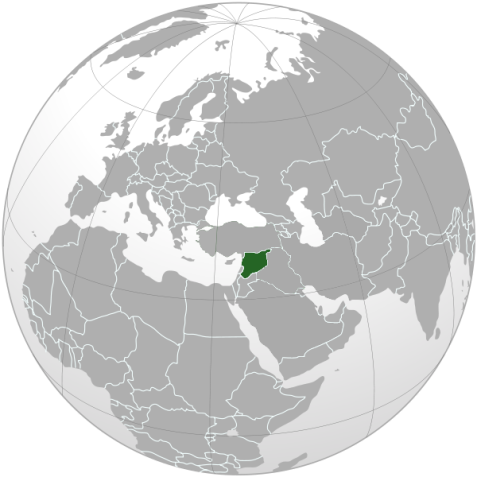 Konflikt v Sýrii (občanská válka od 15. 4. 2011)
Autoritářský režim s výraznou rolí armády netolerující politickou opozici (formálně socialistická demokratická republika)
V březnu 2011 demonstrace odporu v rámci arabského jara , vláda je označila za zahraniční spiknutí, ale slíbila reformy
Protesty neutichly, ozbrojené sílí začínají používat násilí
Už  asi 70 000 mrtvých, každý den zemi opouští 5000 lidí, vojáci dezertují
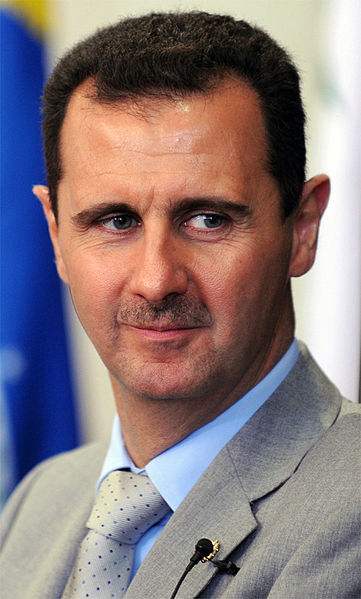 Syrský prezident 
Bašár al-Asad
Současné konflikty a ohniska napětí
Operace Trvalá svoboda (od 7. října 2001)
Vojenské akce USA po útocích 11. září 2001 deklarovaná jako součást americké války s terorismem (především označení pro válku v Afghánistánu, ale i v Gruzii, na Filipínách, v Africkém rohu  apod.)
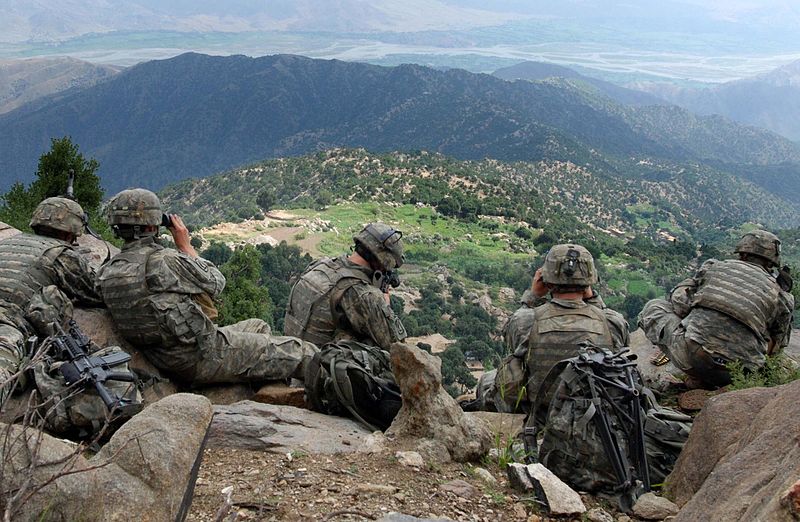 Současné konflikty a ohniska napětí
Palestina a Izrael
Palestinští uprchlíci stále usilují o možnost vrátit se domů a vytvořit samostatný stát Palestinu.

Egypt
1. 2. 2013 na prezidentský palác hozeno 15 benzínových bomb (Muhammad Mursí), nepokoje i za předcházejícího Husního Mubaraka, který rezignoval 2011 po vlně občanských nepokojů (podporoval politku „otevřených dveří“)

Alžírsko
Nepokoje a demonstrace proti špatné ekonomické situaci

Severní a Jižní Korea
KLDR prý letos provede další jaderné a raketové testy
23. 11. 2010 KLDR vypálila 200 dělostřeleckých granátů na jihokorejské území
Základy politické geografie, současné konflikty a ohniska napětí
Zpracoval: Marek Kotrč, 6XB

Zdroje: wikipedia.org
                   KAŠPAROVSKÝ, Karel: Zeměpis II.                   
                   v kostce pro SŠ. druhý dotisk 1. vydání.     
                   Praha: FRAGMENT, 2012. ISBN 978-80-253-       
                   0585-0